CS 580: Introduction to Artificial Intelligence
Particle Filters and Applications of HMMs
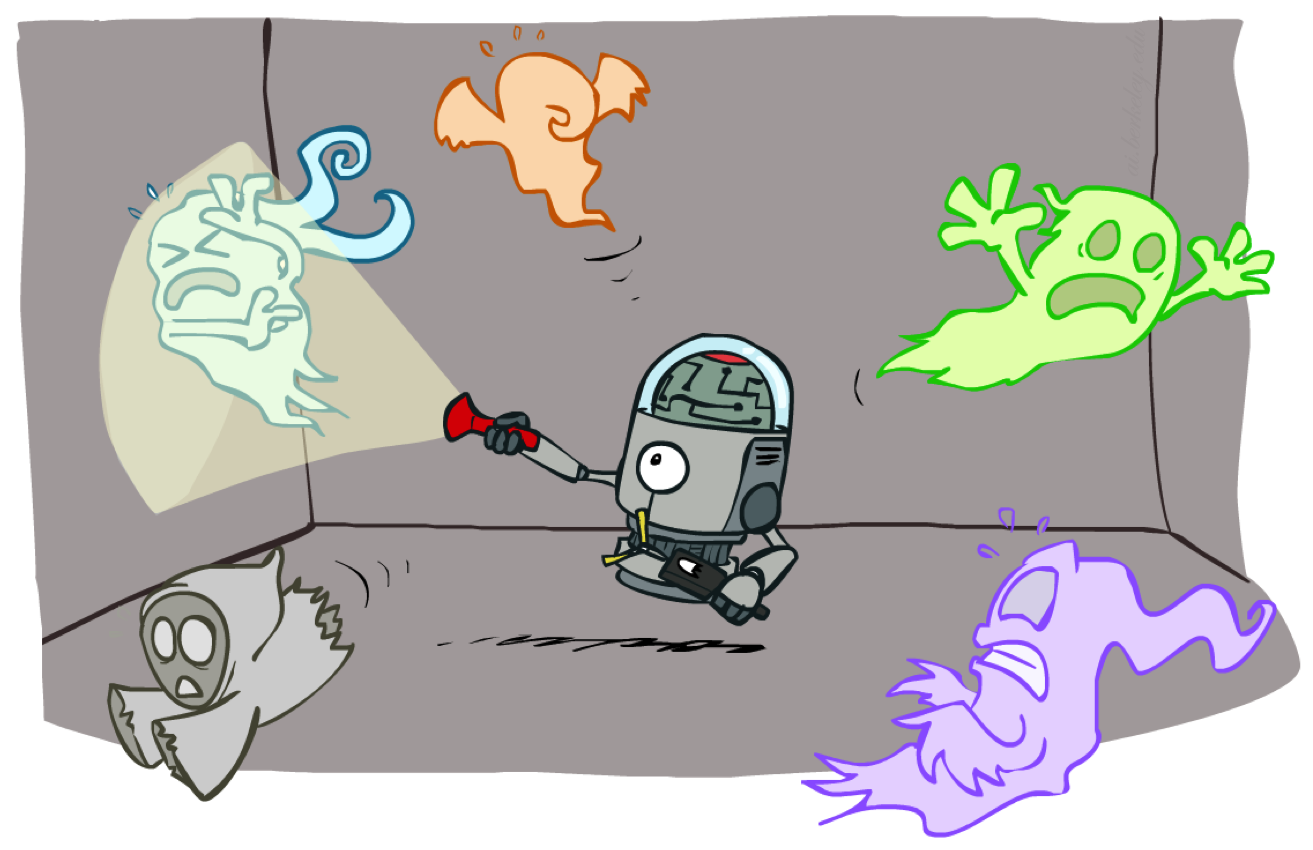 Prof. Xuesu Xiao
George Mason University

[Based on slides created by Dan Klein and Pieter Abbeel for CS188 Intro to AI at UC Berkeley. All original materials available at http://ai.berkeley.edu.]
[Speaker Notes: Please retain proper attribution, including the reference to ai.berkeley.edu.  Thanks!]
Recap: Reasoning Over Time
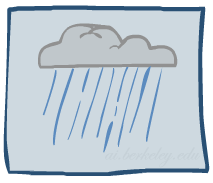 Markov models




Hidden Markov models
0.3
0.7
X1
X2
X3
X4
rain
sun
0.7
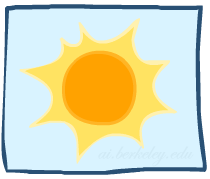 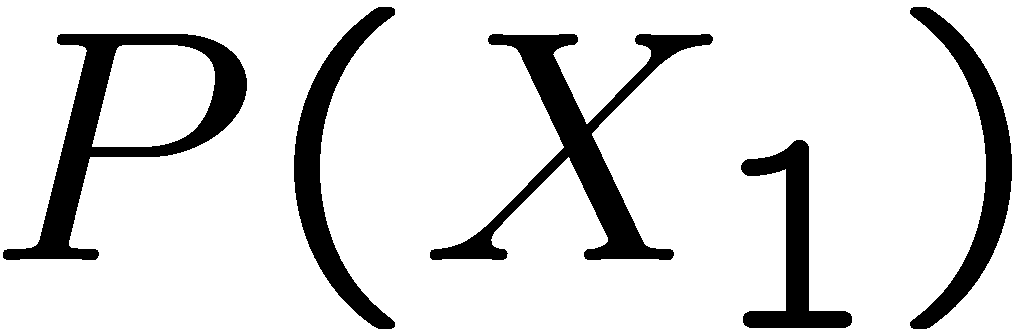 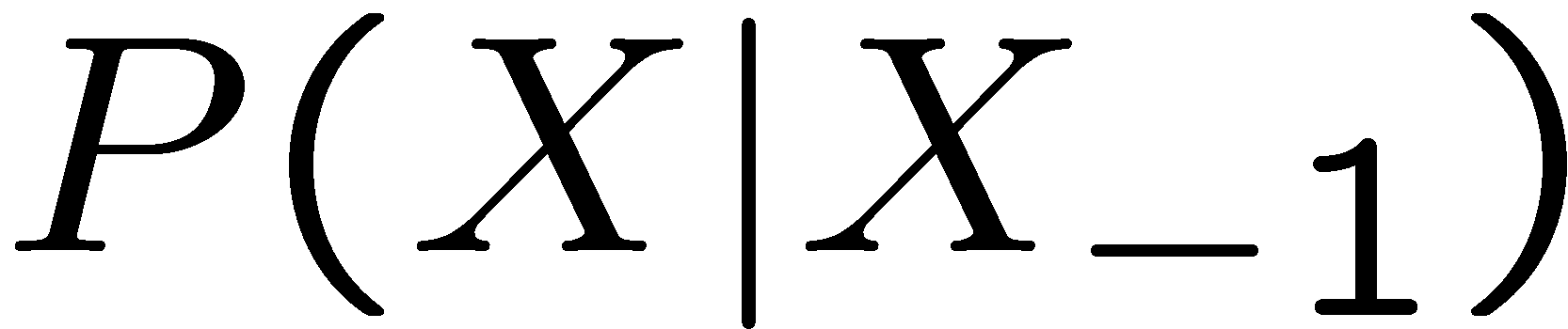 0.3
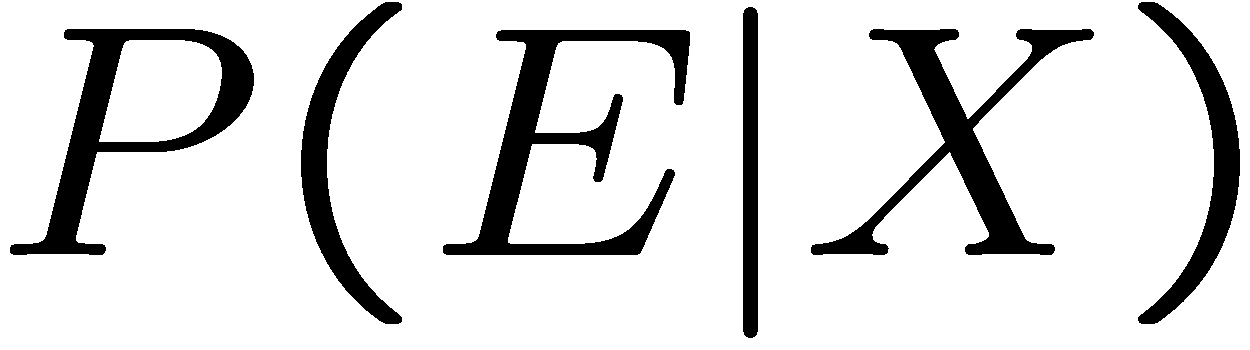 X1
X2
X3
X4
X5
E1
E2
E3
E4
E5
Video of Demo Ghostbusters Markov Model (Reminder)
Recap: Filtering
Elapse time: compute P( Xt | e1:t-1 )Observe: compute P( Xt | e1:t )
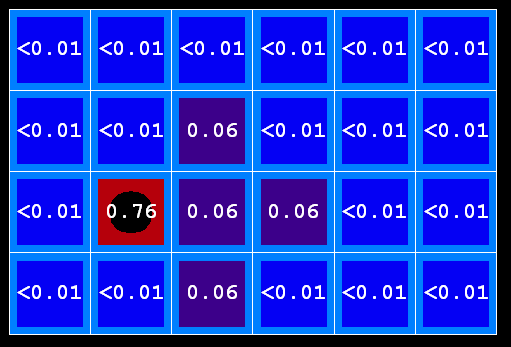 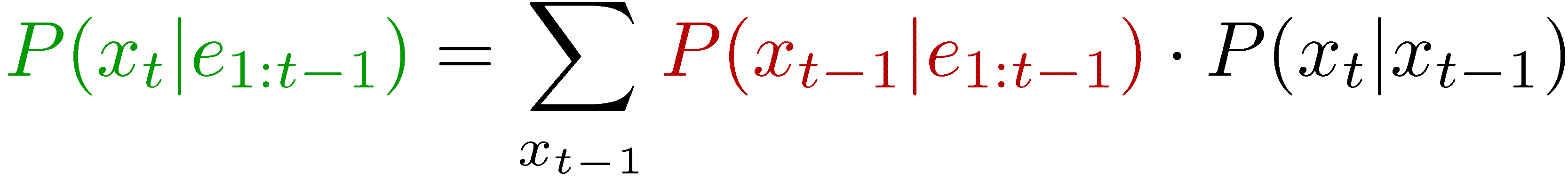 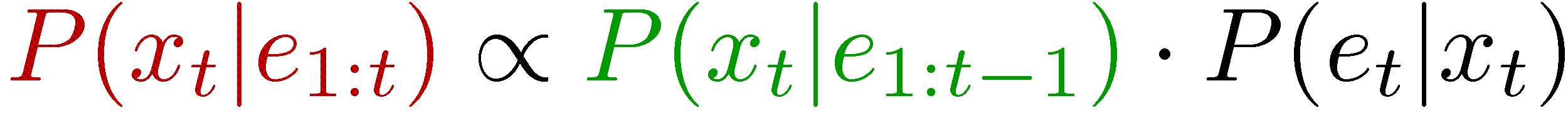 Belief: <P(rain), P(sun)>
X1
X2
<0.5, 0.5>
Prior on X1
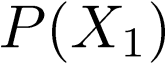 <0.82, 0.18>
Observe
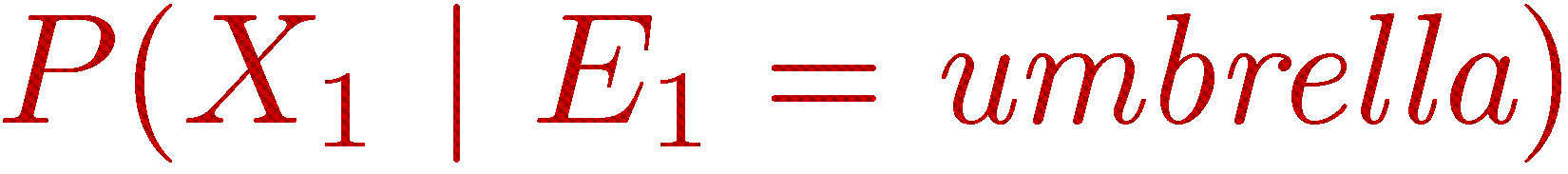 E1
E2
<0.63, 0.37>
Elapse time
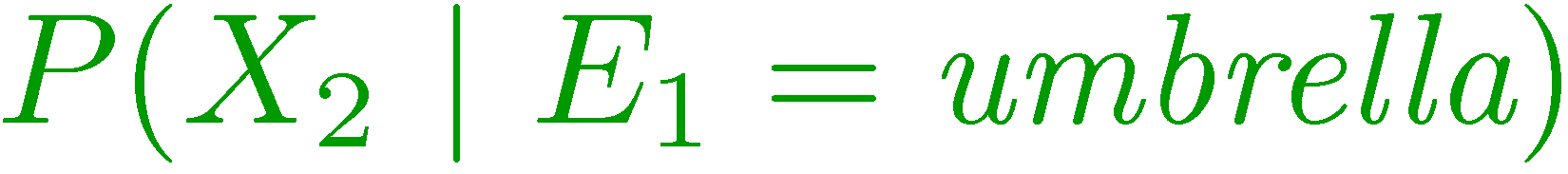 <0.88, 0.12>
Observe
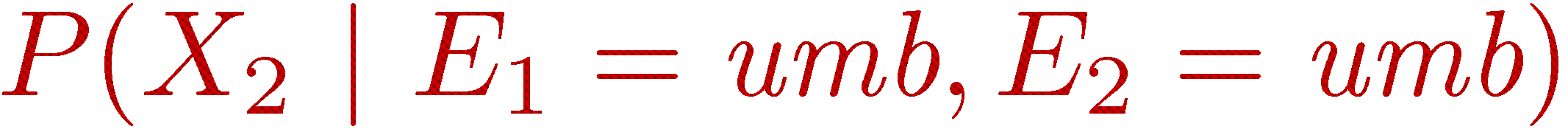 Video of Ghostbusters Exact Filtering (Reminder)
Particle Filtering
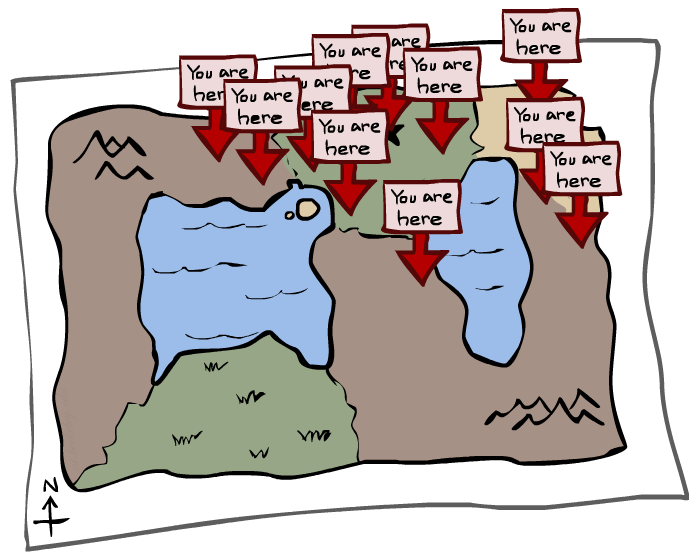 Particle Filtering
0.0
0.1
0.0
0.0
0.0
0.2
0.0
0.2
0.5
Filtering: approximate solution

Sometimes |X| is too big to use exact inference
|X| may be too big to even store B(X)
E.g. X is continuous

Solution: approximate inference
Track samples of X, not all values
Samples are called particles
Time per step is linear in the number of samples
But: number needed may be large

This is how robot localization works in practice

Particle is just new name for sample
Representation: Particles
Our representation of P(X) is now a list of N particles (samples)
Generally, N << |X|

P(x) approximated by number of particles with value x
So, many x may have P(x) = 0! 
More particles, more accuracy

For now, all particles have a weight of 1
Particles:
    (3,3)
    (2,3)
    (3,3)   
    (3,2)
    (3,3)
    (3,2)
    (1,2)
    (3,3)
    (3,3)
    (2,3)
Particle Filtering: Elapse Time
Each particle is moved by sampling its next position from the transition model



This is like prior sampling – samples’ frequencies reflect the transition probabilities

Here, most samples move clockwise, but some move in another direction or stay in place


This captures the passage of time
If enough samples, close to exact values before and after (consistent)
Particles:
    (3,3)
    (2,3)
    (3,3)   
    (3,2)
    (3,3)
    (3,2)
    (1,2)
    (3,3)
    (3,3)
    (2,3)
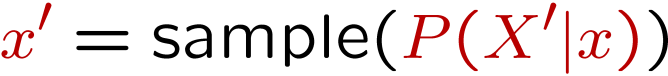 Particles:
    (3,2)
    (2,3)
    (3,2)   
    (3,1)
    (3,3)
    (3,2)
    (1,3)
    (2,3)
    (3,2)
    (2,2)
Particle Filtering: Observe
Particles:
    (3,2)
    (2,3)
    (3,2)   
    (3,1)
    (3,3)
    (3,2)
    (1,3)
    (2,3)
    (3,2)
    (2,2)
Slightly trickier:

Don’t sample observation, fix it

Similar to likelihood weighting, downweight samples based on the evidence





As before, the probabilities don’t sum to one, since all have been downweighted (in fact they now sum to (N times) an approximation of P(e))
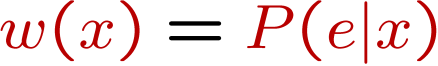 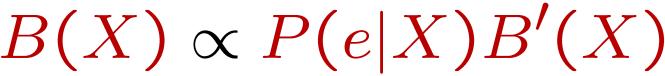 Particles:
    (3,2)  w=.9
    (2,3)  w=.2
    (3,2)  w=.9
    (3,1)  w=.4
    (3,3)  w=.4
    (3,2)  w=.9
    (1,3)  w=.1
    (2,3)  w=.2
    (3,2)  w=.9
    (2,2)  w=.4
Particle Filtering: Resample
Rather than tracking weighted samples, we resample

N times, we choose from our weighted sample distribution (i.e. draw with replacement)

This is equivalent to renormalizing the distribution

Now the update is complete for this time step, continue with the next one
Particles:
    (3,2)  w=.9
    (2,3)  w=.2
    (3,2)  w=.9
    (3,1)  w=.4
    (3,3)  w=.4
    (3,2)  w=.9
    (1,3)  w=.1
    (2,3)  w=.2
    (3,2)  w=.9
    (2,2)  w=.4
(New) Particles:
    (3,2)
    (2,2)
    (3,2)   
    (2,3)
    (3,3)
    (3,2)
    (1,3)
    (2,3)
    (3,2)
    (3,2)
Recap: Particle Filtering
Particles: track samples of states rather than an explicit distribution
Elapse
Weight
Resample
Particles:
    (3,3)
    (2,3)
    (3,3)   
    (3,2)
    (3,3)
    (3,2)
    (1,2)
    (3,3)
    (3,3)
    (2,3)
Particles:
    (3,2)
    (2,3)
    (3,2)   
    (3,1)
    (3,3)
    (3,2)
    (1,3)
    (2,3)
    (3,2)
    (2,2)
Particles:
    (3,2)  w=.9
    (2,3)  w=.2
    (3,2)  w=.9
    (3,1)  w=.4
    (3,3)  w=.4
    (3,2)  w=.9
    (1,3)  w=.1
    (2,3)  w=.2
    (3,2)  w=.9
    (2,2)  w=.4
(New) Particles:
    (3,2)
    (2,2)
    (3,2)   
    (2,3)
    (3,3)
    (3,2)
    (1,3)
    (2,3)
    (3,2)
    (3,2)
Video of Demo – Moderate Number of Particles
Video of Demo – One Particle
Video of Demo – Huge Number of Particles
Robot Localization
In robot localization:
We know the map, but not the robot’s position
Observations may be vectors of range finder readings
State space and readings are typically continuous (works basically like a very fine grid) and so we cannot store B(X)
Particle filtering is a main technique
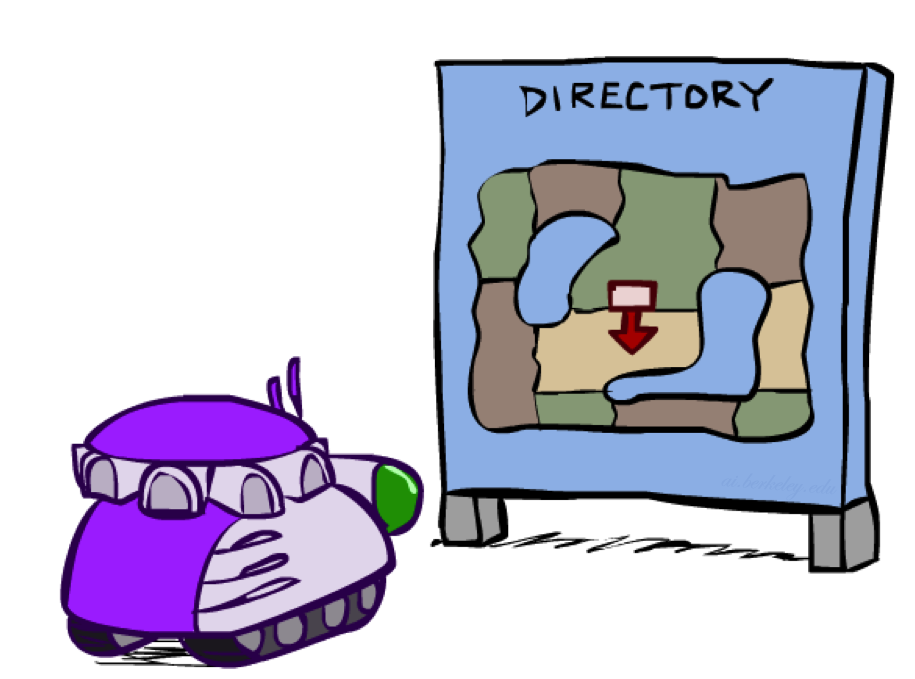 Particle Filter Localization (Sonar)
Particle Filter Localization (Laser)
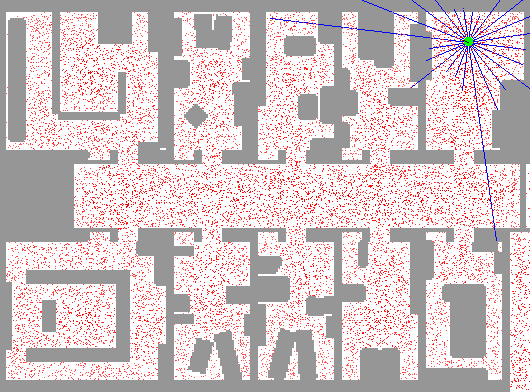 Robot Mapping
SLAM: Simultaneous Localization And Mapping
We do not know the map or our location
State consists of position AND map!
Main techniques: Kalman filtering (Gaussian HMMs) and particle methods
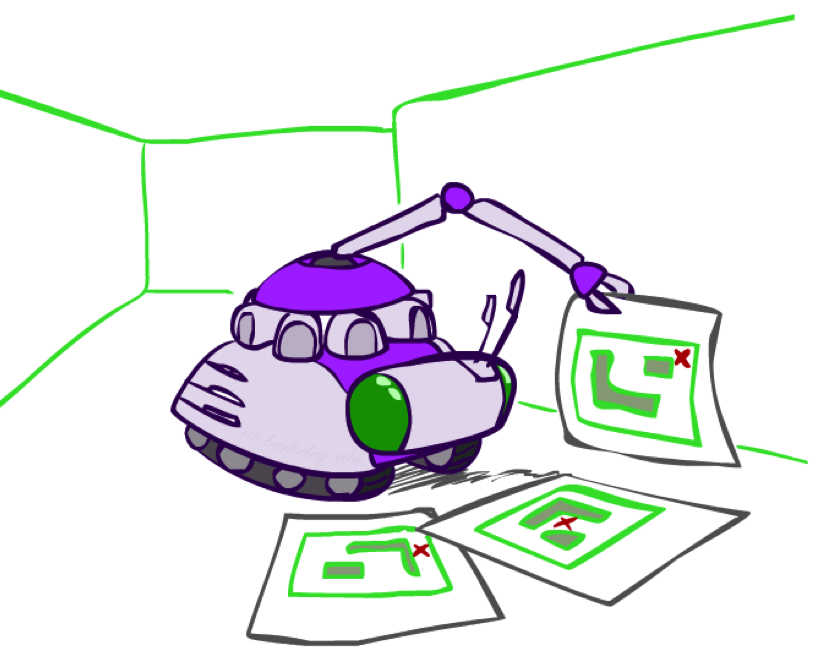 DP-SLAM, Ron Parr
Particle Filter SLAM
Dynamic Bayes Nets
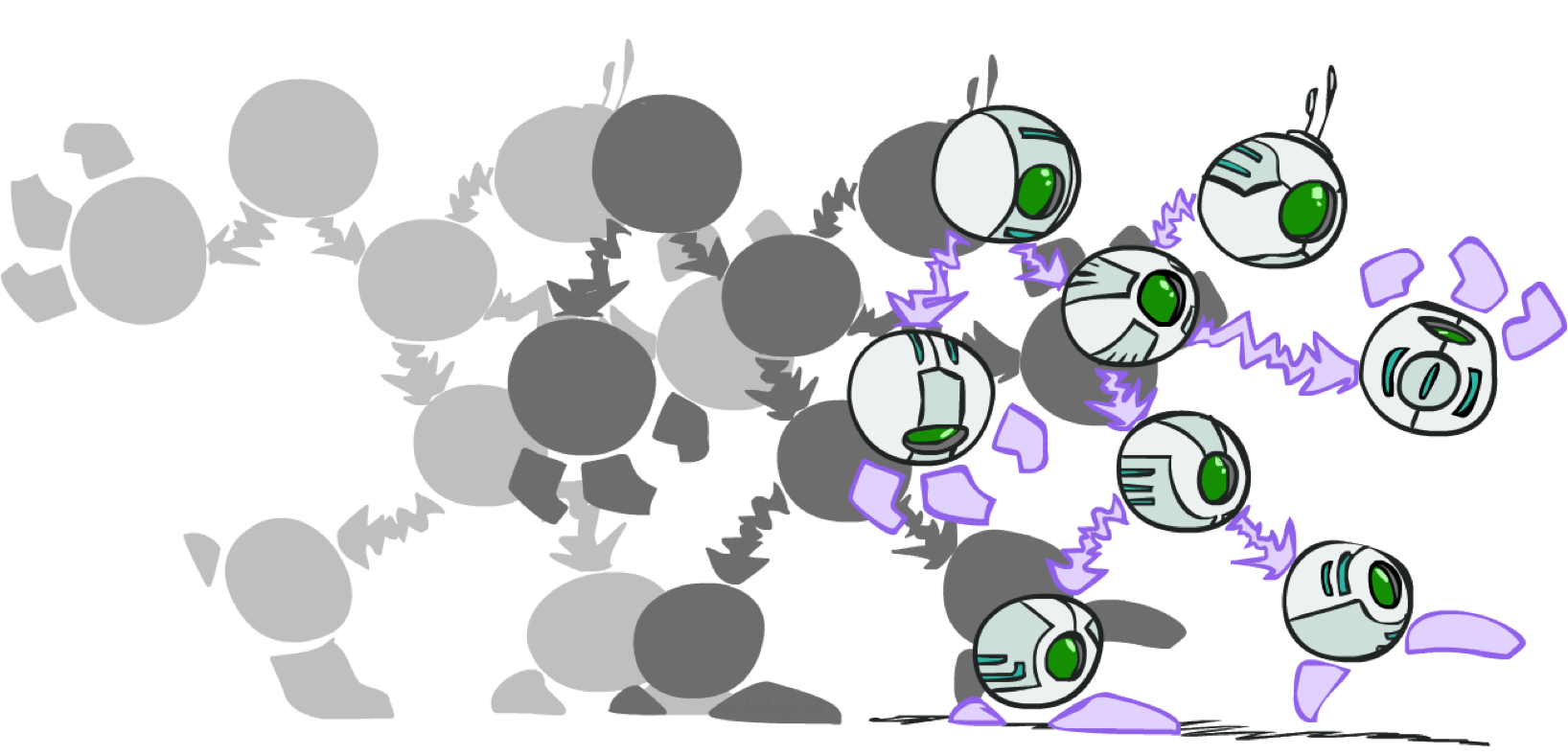 Dynamic Bayes Nets (DBNs)
We want to track multiple variables over time, using multiple sources of evidence

Idea: Repeat a fixed Bayes net structure at each time

Variables from time t can condition on those from t-1







Dynamic Bayes nets are a generalization of HMMs
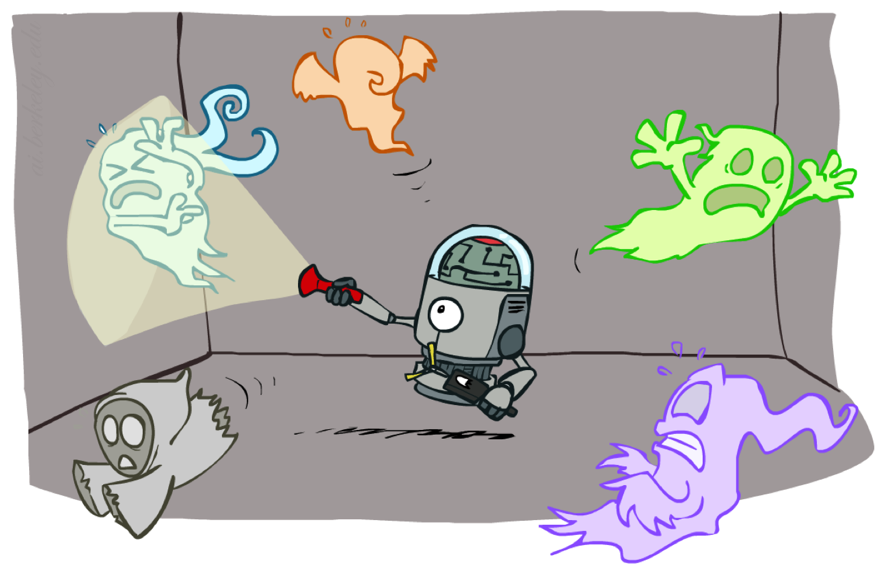 t =1
t =2
t =3
G1a
G2a
G3a
G1b
G2b
G3b
E1a
E1b
E2a
E2b
E3a
E3b
Video of Demo Pacman Sonar Ghost DBN Model
Exact Inference in DBNs
Variable elimination applies to dynamic Bayes nets

Procedure: “unroll” the network for T time steps, then eliminate variables until P(XT|e1:T) is computed







Online belief updates: Eliminate all variables from the previous time step; store factors for current time only
t =3
G3a
t =1
t =2
G3b
G3b
G1a
G2a
G1b
G2b
E3a
E3b
E1a
E1b
E2a
E2b
DBN Particle Filters
A particle is a complete sample for a time step

Initialize: Generate prior samples for the t=1 Bayes net
Example particle: G1a = (3,3) G1b = (5,3) 

Elapse time: Sample a successor for each particle 
Example successor: G2a = (2,3) G2b = (6,3)

Observe: Weight each entire sample by the likelihood of the evidence conditioned on the sample
Likelihood: P(E2a |G2a ) * P(E2b |G2b ) 

Resample: Select prior samples (tuples of values) in proportion to their likelihood
[Speaker Notes: Dan has a demo here.]